Тема 1. Інноваційні технології підсилення ґрунтів основ

Коли необхідно підсилення ґрунтів основ?
Виділяються кілька типових обставин, що вимагають зміцнення ґрунтів:
при відновленні властивостей несучої конструкції будівлі, що руйнується;
під час організації будівельних робіт в потенційно-небезпечній зоні, що має погані інженерно-геологічні характеристики;
при збільшенні навантаження будівлі на основу в результаті проведення робіт з перепланування, реконструкції, надбудови і зведенні додаткових поверхів;
при допущених помилках будівельників при зведенні несучих конструкцій;
при негативному впливі ґрунтових вод;
під час температурних коливань;
при нерівномірній усадці будівлі.
Базові способи підсилення ґрунтів основ:

Традиційні способи підсилення ґрунтів виконують шляхом їхнього ущільнення:
- статичним (котки: гладкі, кулачкові, ребристі, пневматичні);
- динамічним (трамбівки, віброплити);
- замочуванням;
- гравійно-піщаними подушками (додавання цементу або вапна).
ін’єктуванням рідинного скла (силікатизація) 
 Na2O - nSiO2 + CaCl2    Хлористий кальцій(працює як прискорювач схвачування) (25…36) %; смоли (смолизація); глини (глинізація); цементу (у вигляді паст-цементизація).

Інноваційні технології можуть бути представлені трьома головними способами: армуванням ґрунтів елементами, виготовленими грунтозмішувальними технологіями; високонапірною цементацією; використанням подушок покращеної міцності замість слабких ґрунтів.
Силікатизація. У ґрунт і основу фундаменту ін'єктується суміш з вмістом рідкого скла. Процес відбувається під певним тиском. Нагнітання розчину здійснюється в спеціальні отвори. У них вставляються труби - ін'єктори.
 Na2O - nSiO2 + CaCl2    Хлористий кальцій(працює як прискорювач схвачування)
силікат натрія(рідке скло) ; n – 2,5…4 – модуль скла
Цементація. Закріплює ґрунти основ з певним типом просадки. Вони складаються з водонепроникної, тріщинуватої скельної породи, льосу і піщинок великих розмірів. Для ін'єктування використовується водоцементний розчин. Суміш нагнітається завдяки певному тиску. Вона здатна заповнити всі наявні пори в ґрунті, утворивши основу високої міцності.
Смолизації. У грунт ін'еціруются синтетичні і полімерні смоли. У їх складі присутні отверджувачі. Даний спосіб підсилює пилуваті, дрібні піски, супіски і суглинки. Тут ін'єктори можуть встановлюватися під різним нахилом і в будь-якій площині - вертикально або горизонтально.
В процесі нагнітання в ґрунт вводять дві складові: синтетичну смолу та кислоту або кислу сіль.
Внаслідок високої вартості синтетичних смол, смолизація ґрунтів поки застосовують вкрай рідко.
Глинізація. За вищеописаним принципом в ґрунт нагнітається глиниста суспензія. Даний розчин знижує фільтруючі характеристики піщаних основ. Грунт замулюється, створюючи водотривку зону.

При глинізаціі в пори ґрунту закачують глинисту суспензію. Глинисті частинки, маючи розмір <0,001 мм, мають високу проникаючу здатність, а, потрапляючи в пори ґрунту та з'єднуючись з водою, коагулюють, збільшуючись в обсязі, і заповнюють поровий простір. В результаті фільтраційні властивості ґрунтів різко знижуються.

Бітумізація. Також, як і при глинізаціі, відбувається зниження фільтраційних характеристик ґрунту. Даний спосіб ефективний при високій швидкості ґрунтових потоків. Розрізняють холодну і гарячу бітумізацію. При гарячому способі відбувається нагнітання розплавленого бітуму. Холодна бітумізація передбачає подачу бітумної емульсії.
Бітумізація доцільна в тих випадках, коли цементація неможлива через високу швидкості течії ґрунтових вод (90 м / добу і більше).
При бітумінізаціі, в пори ґрунту через свердловину-ін'єктор нагнітається або розігрітий бітум (t ≈ 200 ... 220 ° C), або холодна бітумна емульсія (60% бітуму + 40% води з емульгатором). У першому випадку, необхідно підтримувати високу постійну температуру в свердловині, використовуючи додатковий електрообігрів, що вимагає дотримання підвищених заходів безпеки. У другому випадку, в ґрунт необхідно подавати додатковий реагент - коагулятор, який здатний зруйнувати емульсійну плівку і забезпечити зв'язність бітуму з ґрунтом.
Сутність технології ін’єктування: під тиском 0,4…0,6 МПа в товщу ґрунту нагнітається відповідна паста або розчин.
Технологічне оснащення:
-засоби заглиблення ін’єкторів – домкрати; лебідки; поліспасти; копрові установки; розчино-змішувачі; насоси або пневматика; металеві або гумово-тканині шланги; ємкості для речовин; арматура (регулююча, контролююча, закриваюча).
Для ін’єктування потрібно:
-ін’єктори ∅25…78 мм, довжиною відповідно глибині просадочності з отворами ∅1…4 мм та кроком ≈200…400 мм.
Сутність технології - досягнення 2-х ефектів:
- руйнування структури ґрунту з його ущільненням внаслідок розсування; 
- впровадження в розсунуті порожнини ґрунту включень, які представлені у вигляді стрижнів включень з цементного каменю.
Технологічний процес:
1. Шляхом відбирання проб зразків ґрунту визначають його характеристики та розраховують потрібний тиск, відстань між отворами для формування потрібних утворень цементного каменю корневидного типу.
2. Заглиблення ін’єкторів на потрібну глибину вертикально або, в разі потреби, під певним нахилом (під фундамент). 
Випробування під тиском (водою) після компоновки систем подавання цементного розчину 
При цьому звертають увагу на надійність кріплення та показників апаратури.
3. Готують цементну пасту, склад: 1 : (1…2).
4. Нагнітання цементної пасти проводять в послідовності –«зверху вниз» переривистим способом.
Після початкового нагнітання систему витримують під робочим тиском до початку моменту тужавлення:
В момент початку тужавлення проводять повторне нагнітання. В разі відказу, залишають систему не менше ніж на 1 добу.
Після 1 доби або більше проводять нагнітання наступного горизонту ґрунту.
5. здійснюють Контроль якості
Конструктивні методи посилення
Також посилювати ґрунти можна за допомогою основних конструктивних методів:
 
Ґрунтових подушок - слабонесучий ґрунт замінюється малостискаємим піском, щебенем, шлаками.
Шпунтових огорож - запобігає випинання слабонесучих основ. Захисна конструкція монтується з паль.
Армування. Підвищує міцність і усуває просідання. У ґрунт впроваджуються високоміцні елементи у вигляді бетону, залізобетону та інших.
 
Термічний спосіб закріплення
Даний метод застосовується переважно до маловлажних грунтів глинистого типу, що мають високий ступінь проникності. Його зручно застосовувати, коли очікувана просадка перевищує за своїми значеннями допустиму величину опади споруди.
В процесі термічної обробки міцність зв'язків між частинками макропористого ґрунту збільшується, за рахунок чого ґрунт стає непросадочним.
 Рекомендована температура обробки макропористого глинистого ґрунту - 300-400 ° C. При таких умовах складу скелета ґрунту швидко змінюється: спостерігається істотне скорочення глинистих і шепелеватих частинок. Відбувається справжнісіньке спікання частинок ґрунту між собою, за рахунок чого і збільшується його несуча здатність.
 
 Термічна обробка здатна підвищити міцність ґрунту на одновісний до 100 кг / см2. У польових умовах даний метод проводиться за допомогою свердловин діаметром 120-200 мм. Чим більше діаметр, тим краще проникають продукти горіння в піддається закріпленню масив. Максимальна глибина, на яку може бути закріплений ґрунт таким способом, становить 20 м.
Для того щоб забезпечити можливість нагнітання повітря в пробурені свердловини, вони герметично закриваються затворами. Таким чином, всередині грунту утворюється камера згоряння.
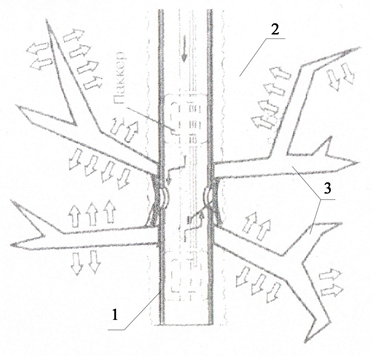 Рис. 1.1 Схема високонапірної цементації.
1 – ін’єктор Ø=35…76мм з отворами 2…4мм, 
2 – масив ґрунту, ущільнений за рахунок зсуву у вертикальних напрямках та включень часток цементного каменю, 
3 – корневидні утворення з цементного каменю в місцях розсунутого ґрунту.
камера згоряння.
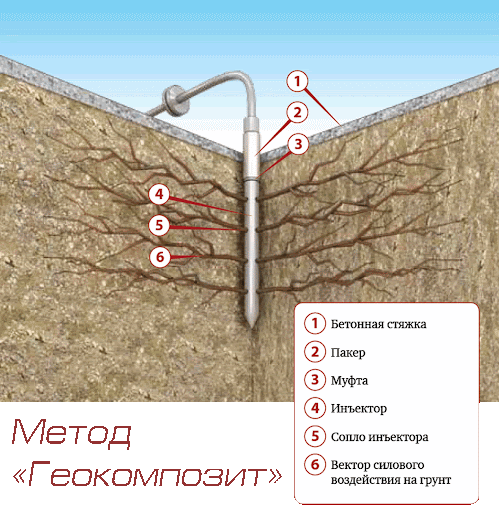 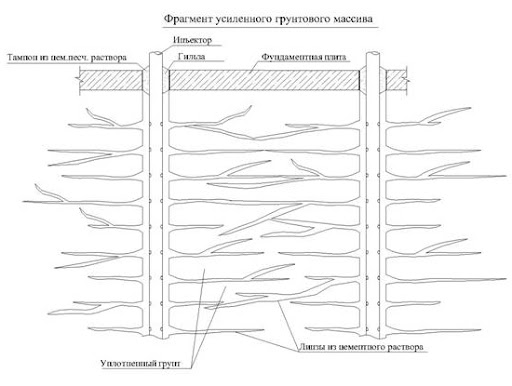 Тема 2. Інноваційні технології улаштування паль в ґрунтах основ та паль вдавлювання